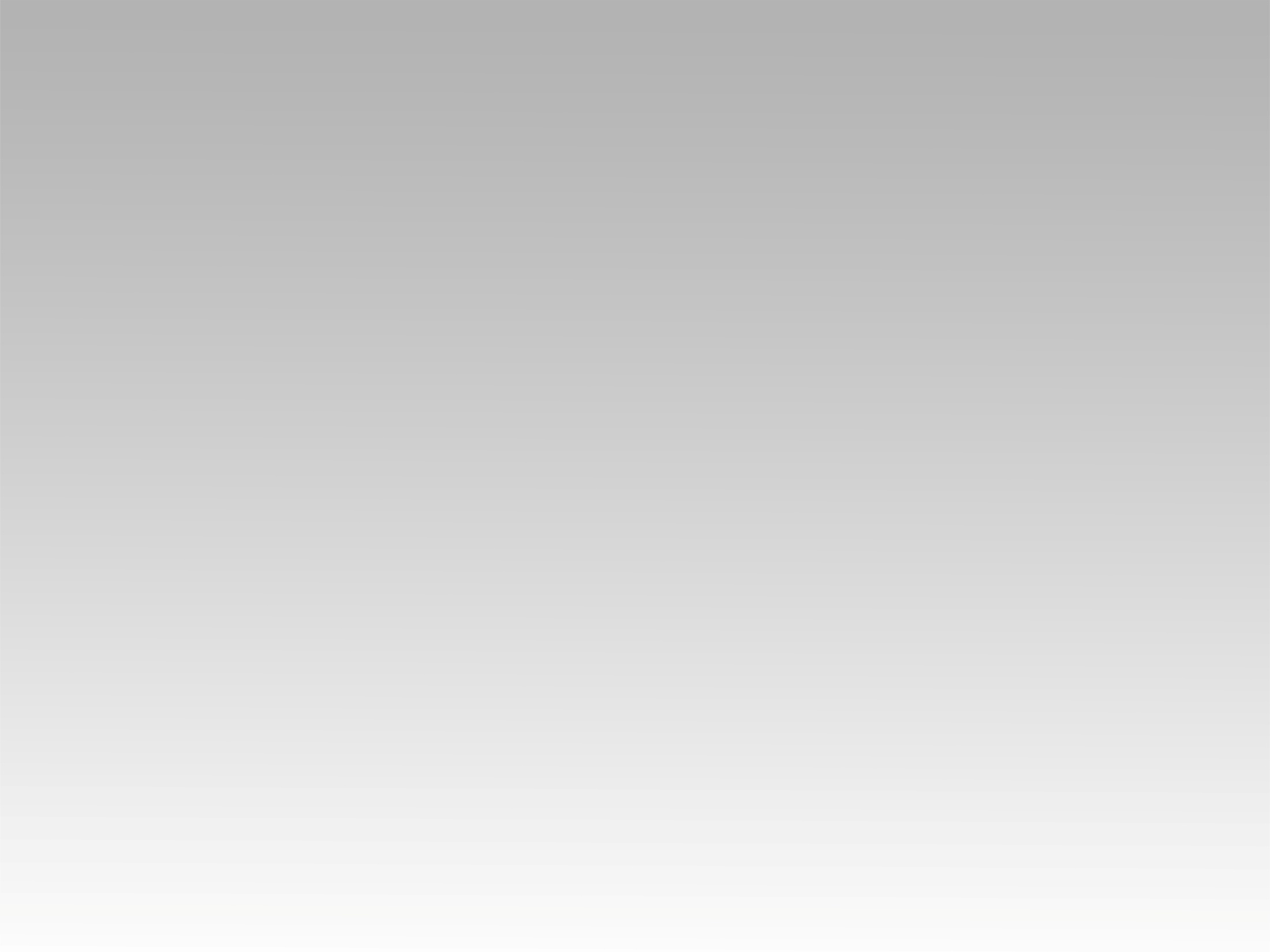 تـرنيــمة
موضوع ابتهاجنا
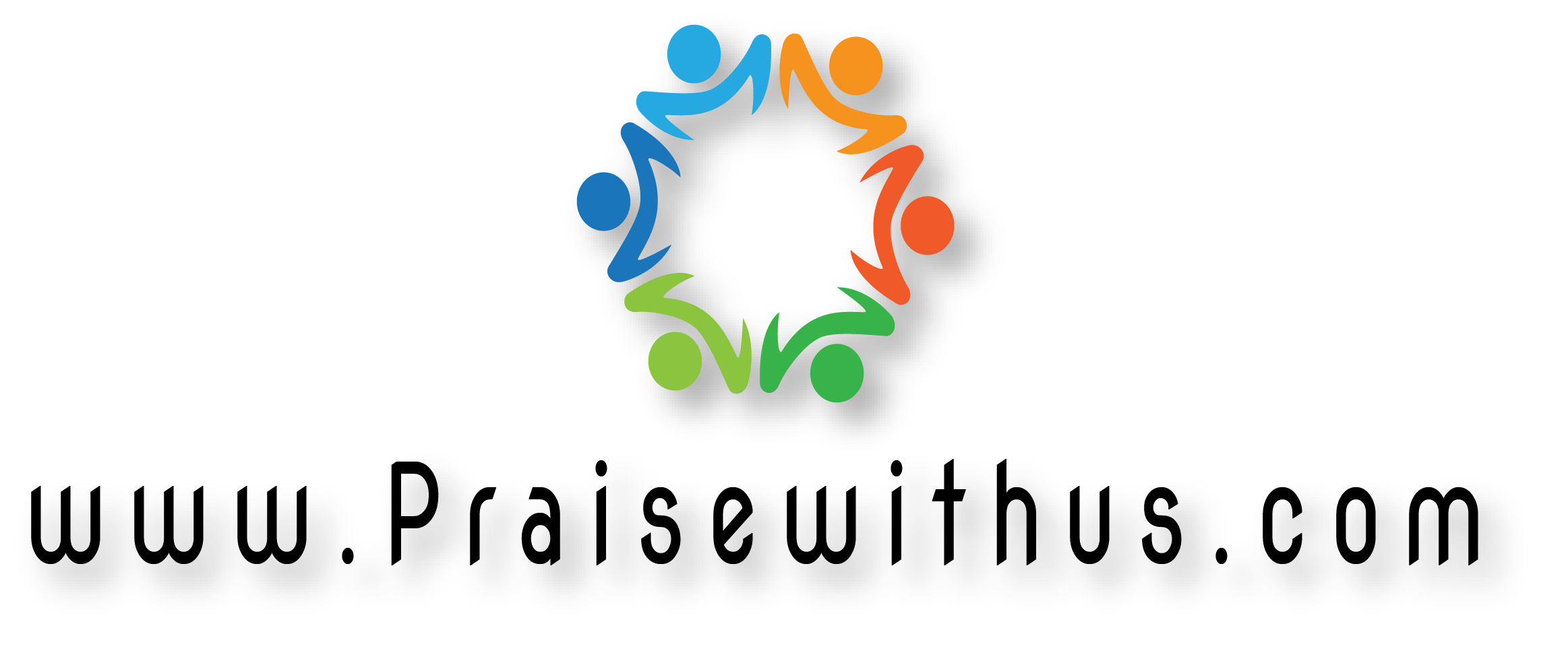 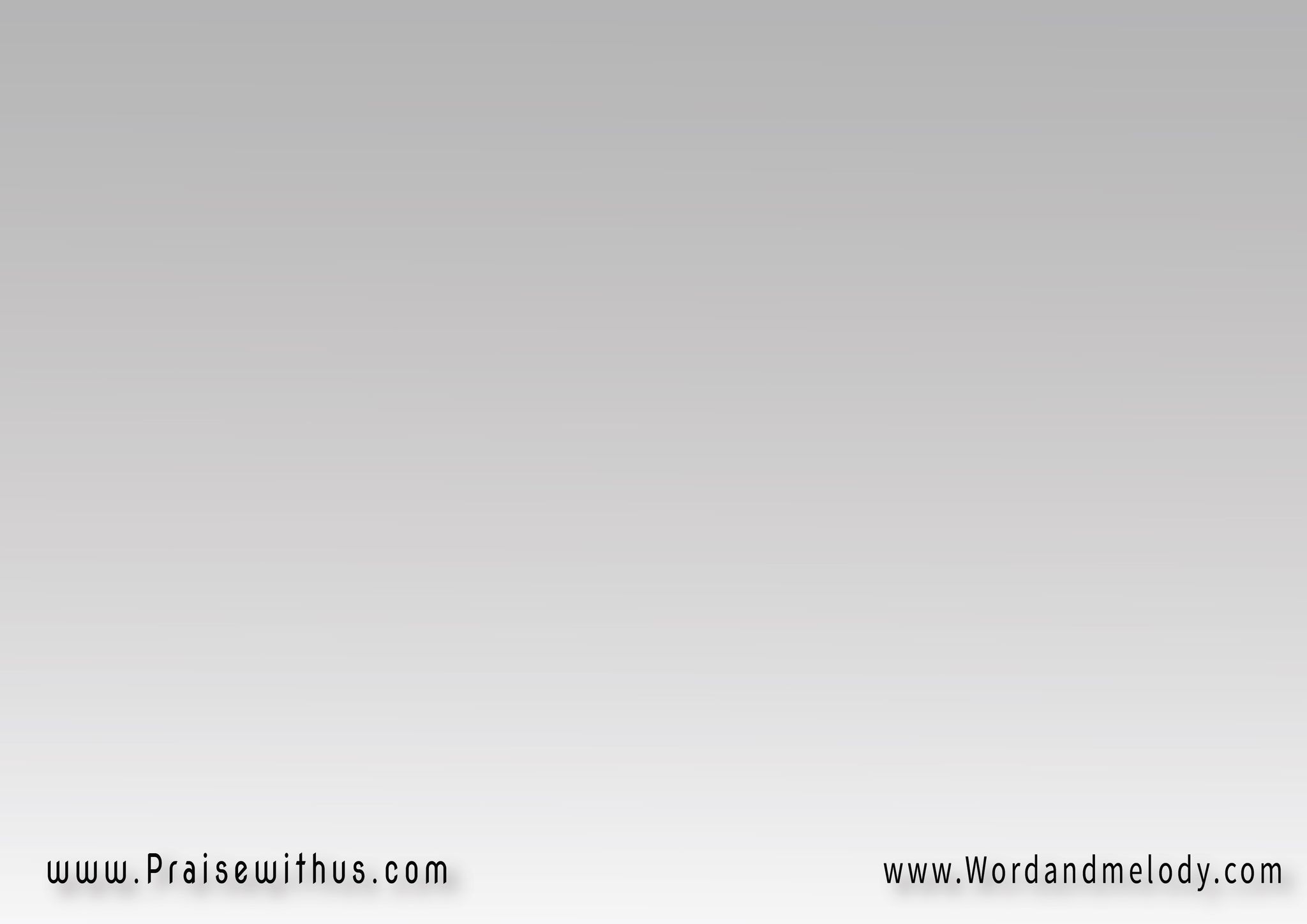 1- 
)موضوع إبتهاجنا وفرحنا 
إنك لنا انت يا ربنا)2
أن كنت انت معنا فمن علينا
 لذا نأتي قدامك ونهتف لك
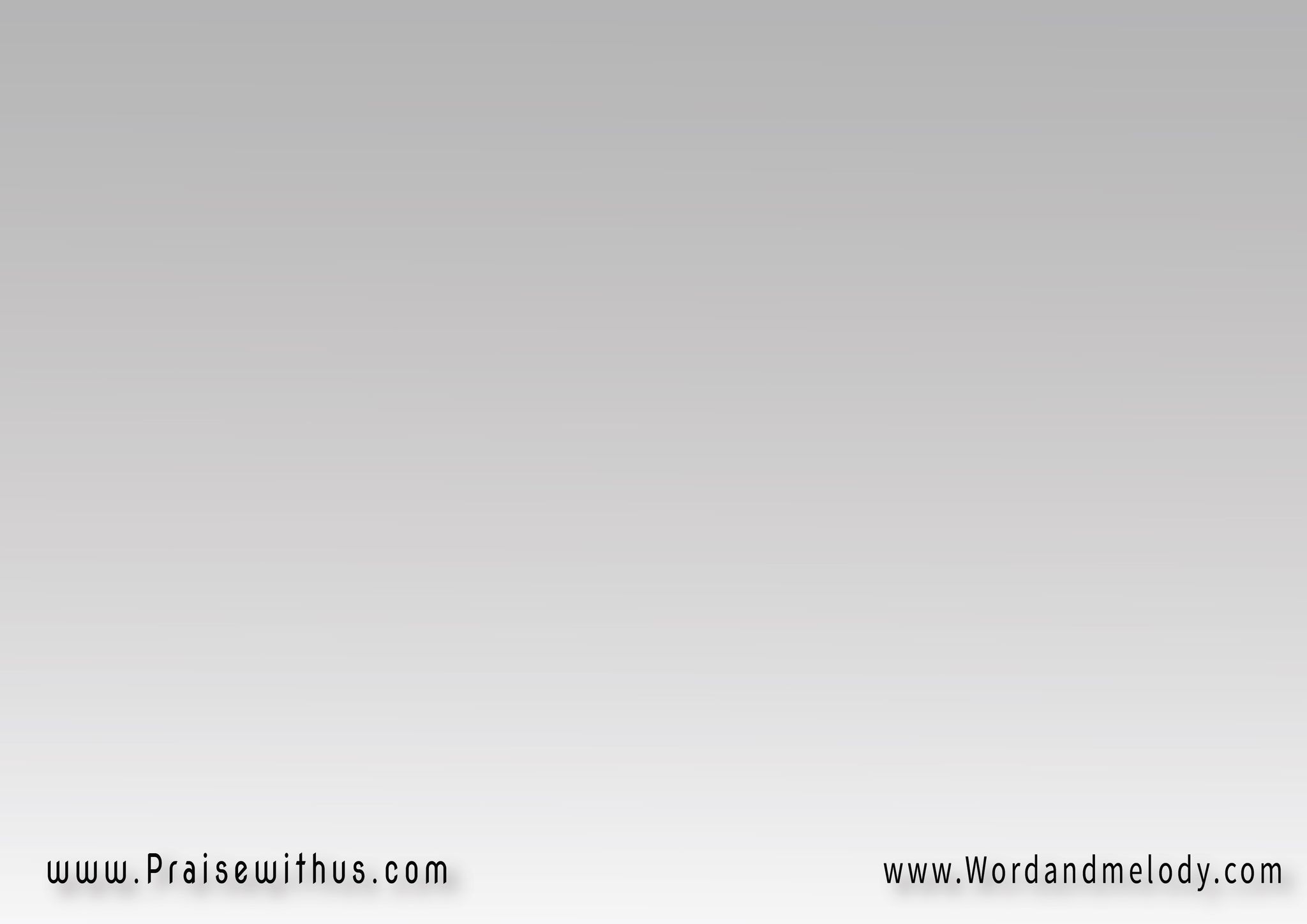 القرار : 
)نحن شعبك نهتف لك 
والفلك يخبر بصنيعك)2
والريح والبحار تخضع لك 
والكل يا إلهي يسجد لك
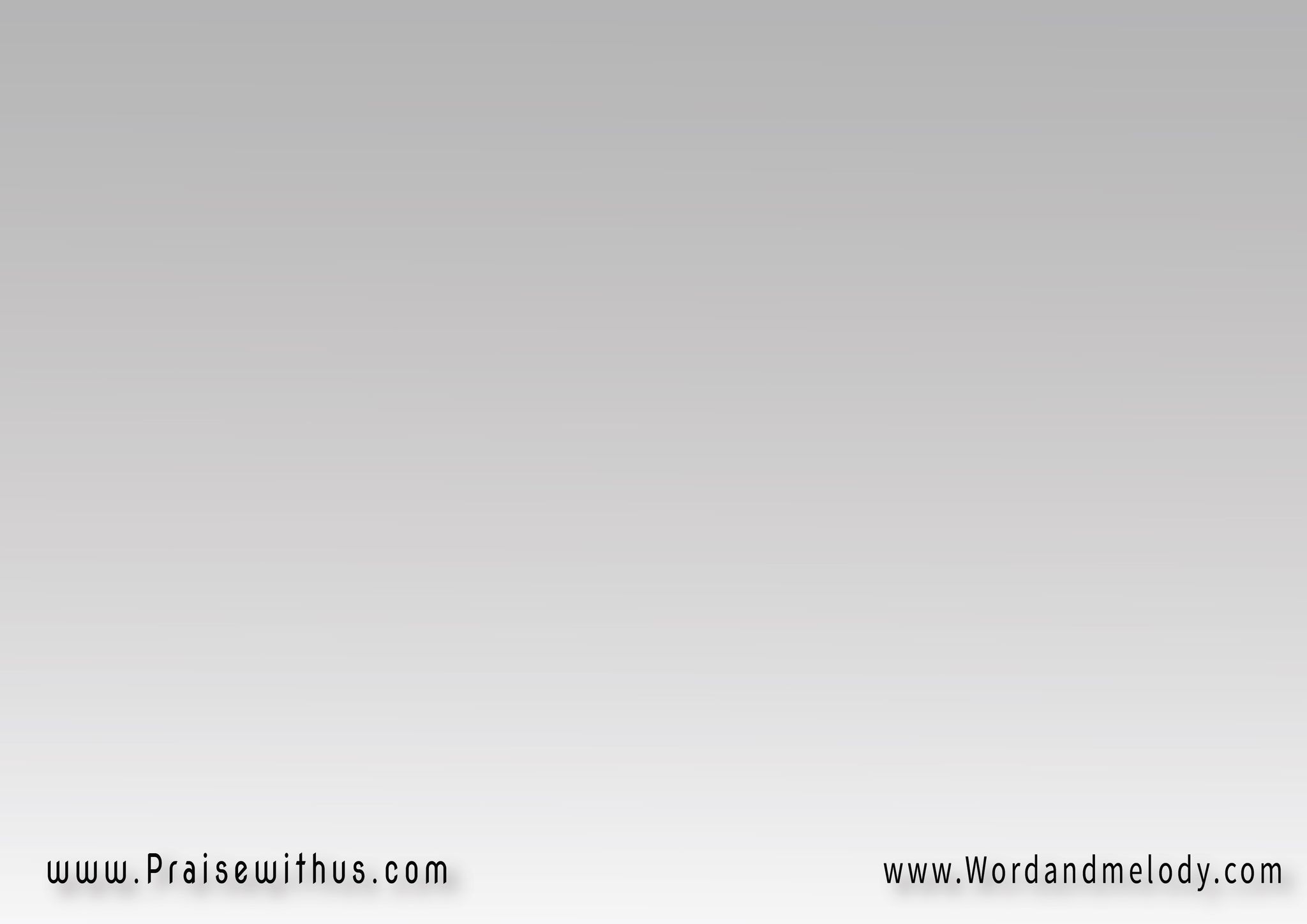 2- 
) ما أحلى حضورك لنفوسنا رجاؤنا عزاؤنا وخلاصنا)2
قديماً جُلت تصنع خيراً بيننا 
والأن نحتفل بك في وسطنا
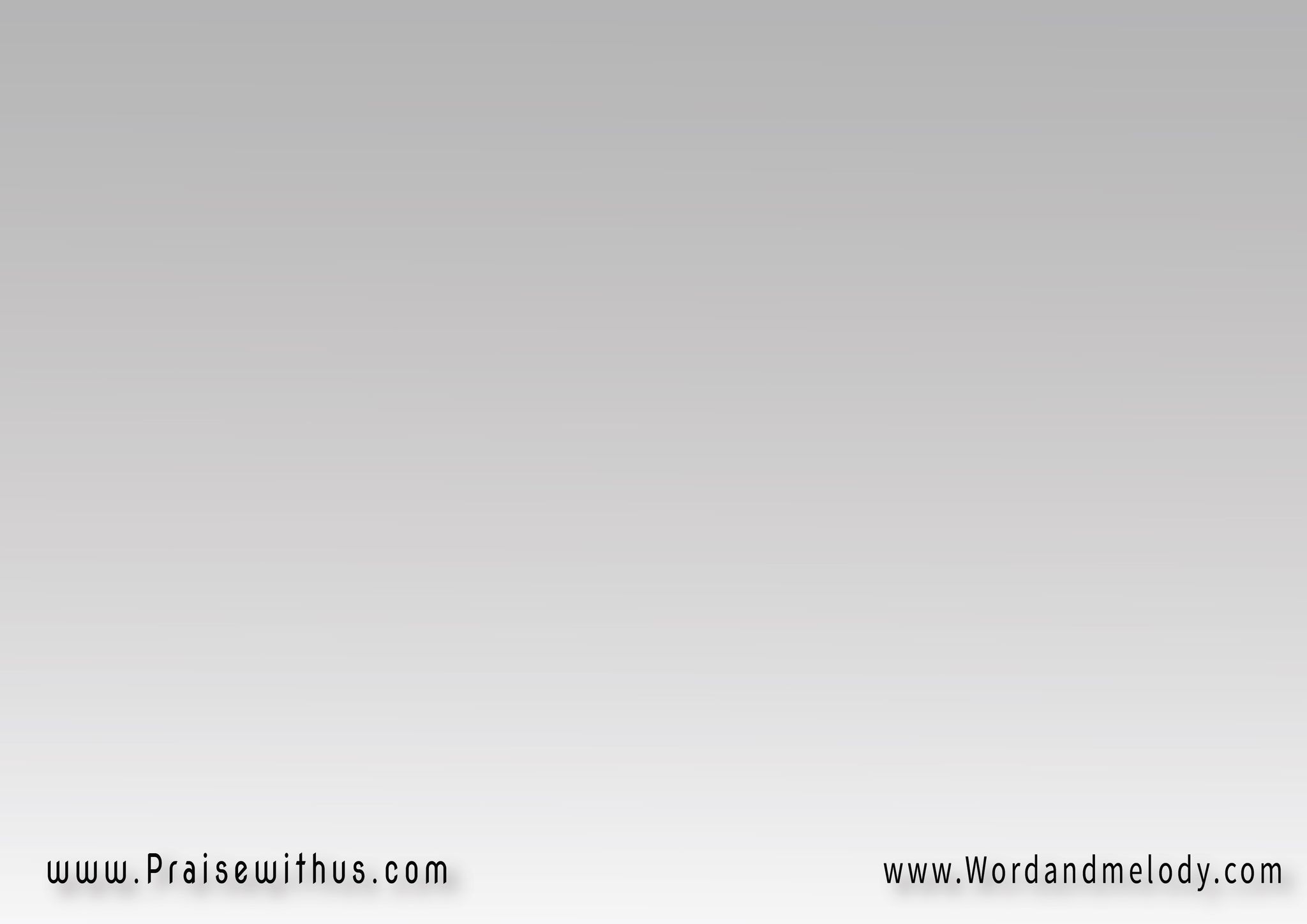 القرار : 
)نحن شعبك نهتف لك 
والفلك يخبر بصنيعك)2
والريح والبحار تخضع لك 
والكل يا إلهي يسجد لك
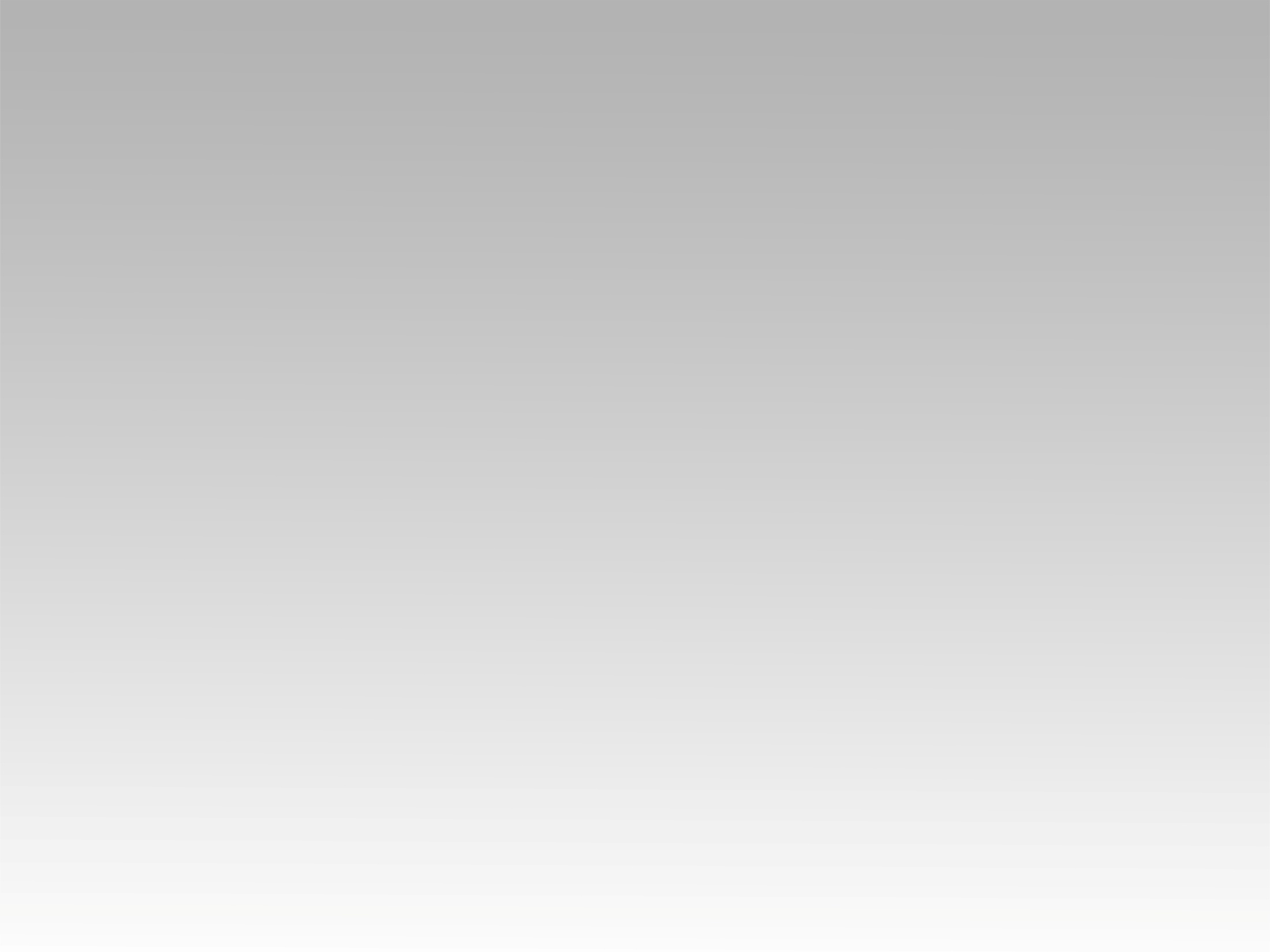 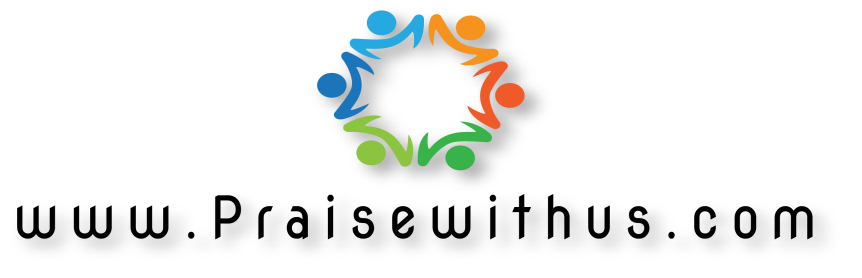